Единая детско-юношеская организация 
“Жас Ұлан”
Біріңғай балалар мен жасөспірімдер ұйымы
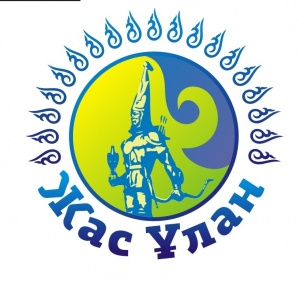